Data Structure
CSE 203: Data Structure
Sorting algorithms:
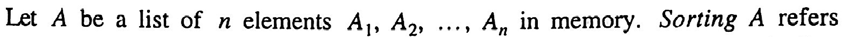 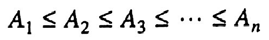 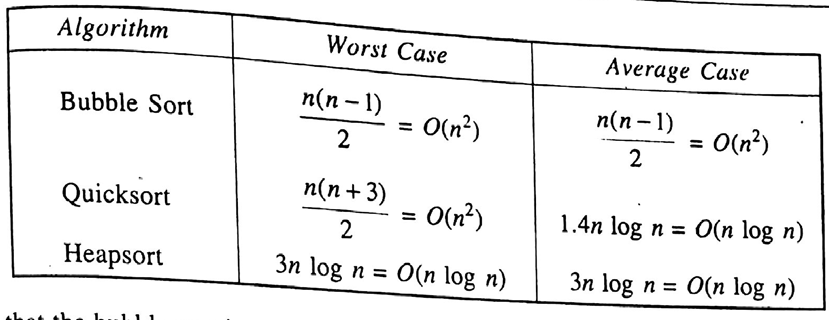 Data Structure
CSE 203: Data Structure
Sorting algorithms:
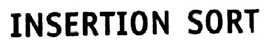 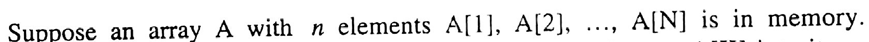 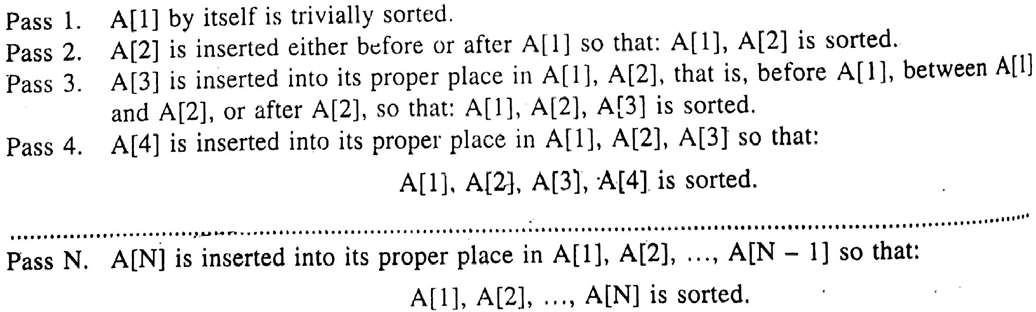 Next Item
Sorted after Pass 1
Data Structure
CSE 203: Data Structure
Sorting algorithms:
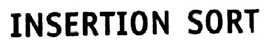 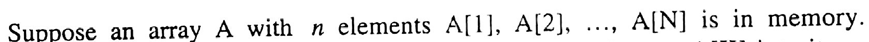 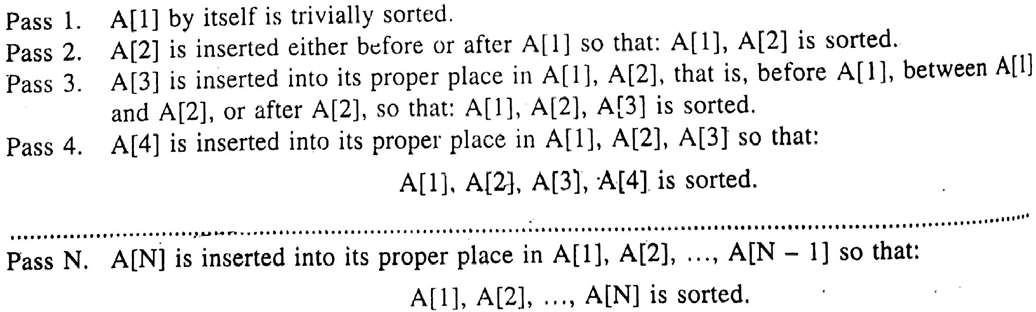 Next Item
Sorted after Pass 2
Data Structure
CSE 203: Data Structure
Sorting algorithms:
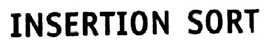 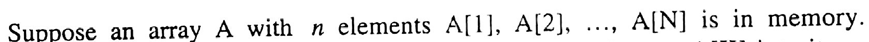 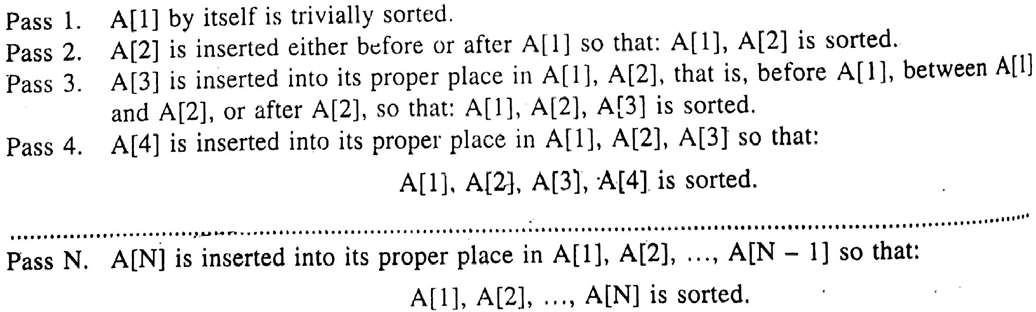 Next Item
Sorted after Pass 3
Data Structure
CSE 203: Data Structure
Sorting algorithms:
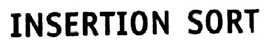 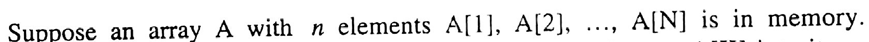 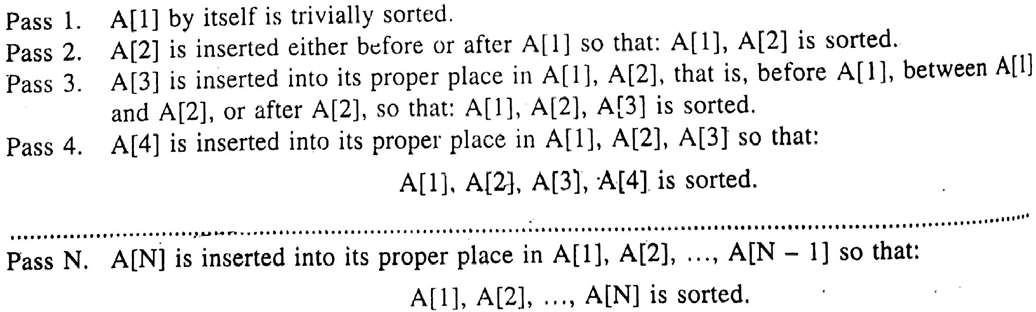 Next Item
Sorted after Pass 4
Data Structure
CSE 203: Data Structure
Sorting algorithms:
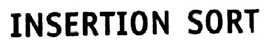 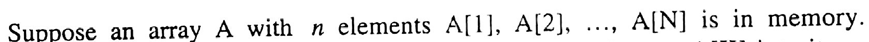 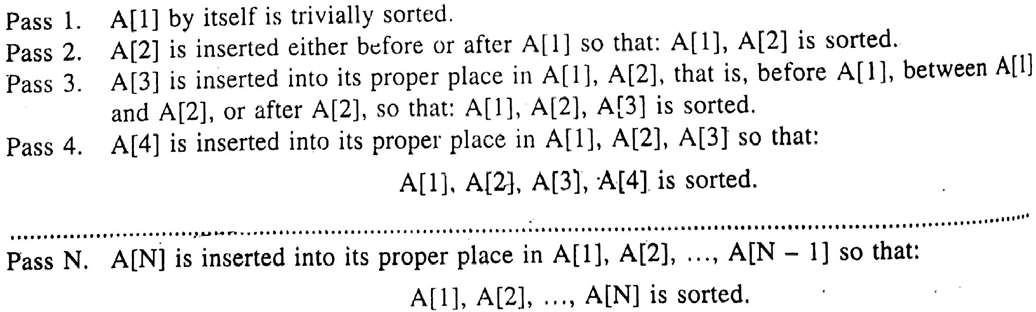 Next Item
Sorted after Pass 5
Data Structure
CSE 203: Data Structure
Sorting algorithms:
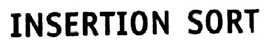 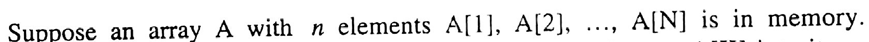 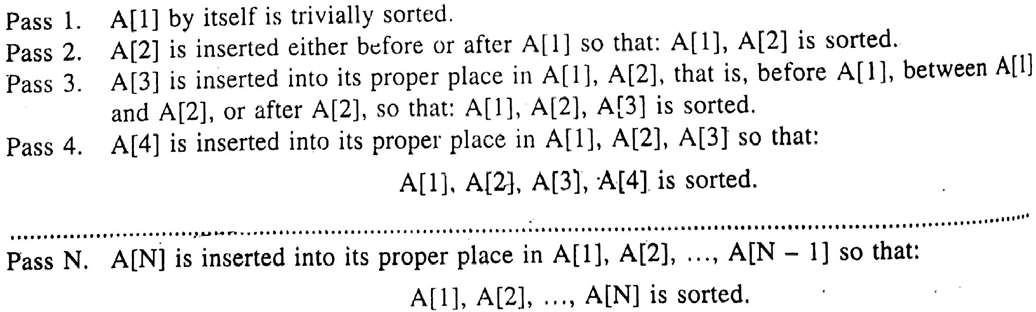 Next Item
Sorted after Pass 6
Data Structure
CSE 203: Data Structure
Sorting algorithms:
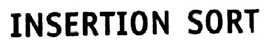 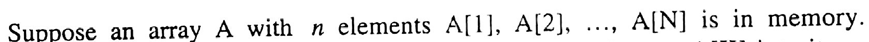 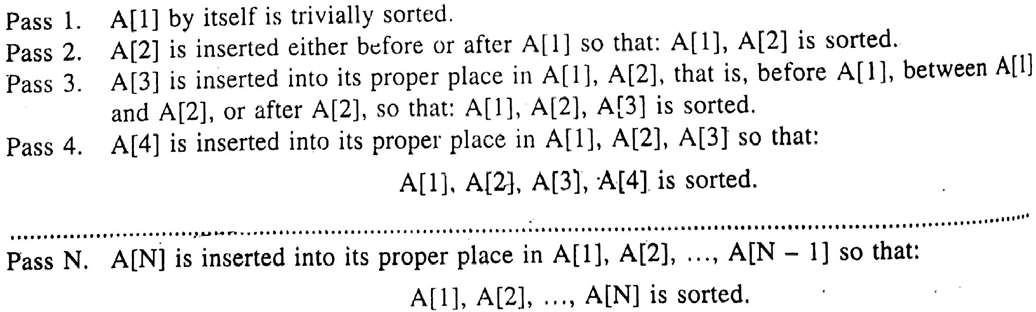 Sorted after Pass 7
Data Structure
CSE 203: Data Structure
Sorting algorithms:
List of variables:
A: Integer
TEMP: Integer
PTR: Integer
K: Integer
N: Integer
List of loops:
For loop in Step 2
While loop in step 4
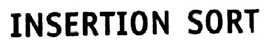 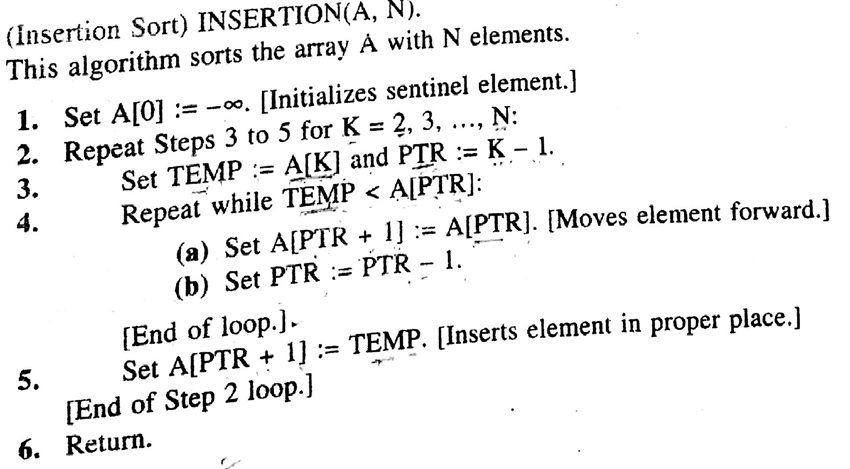 Data Structure
CSE 203: Data Structure
Sorting algorithms:
List of variables:
A: Integer
TEMP: Integer
PTR: Integer
K: Integer
List of loops:
For loop in Step 2
While loop in step 4
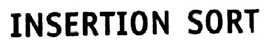 main(){
int A[10], ITEM, PTR, K, N=9;
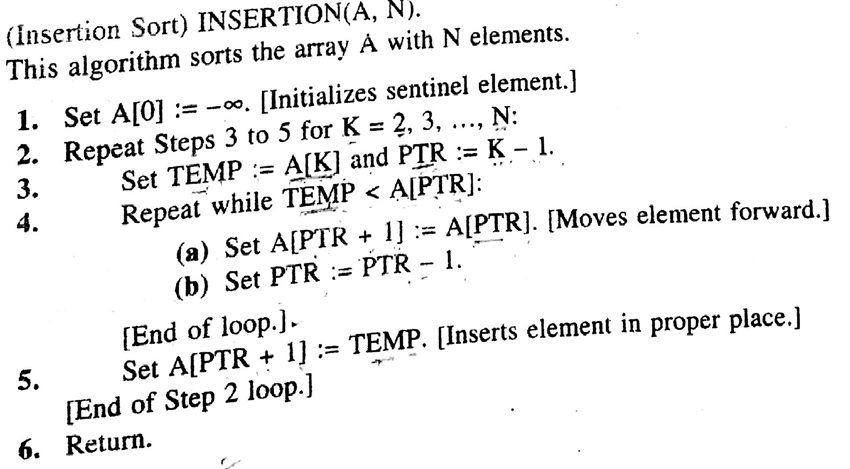 Data Structure
CSE 203: Data Structure
Sorting algorithms:
List of variables:
A: Integer
TEMP: Integer
PTR: Integer
K: Integer
List of loops:
For loop in Step 2
While loop in step 4
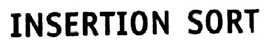 main(){
int A[10], ITEM, PTR, K, N=9;
A[0]=-99999;
for(K=2;K<=N;K++)		//Step 2
{
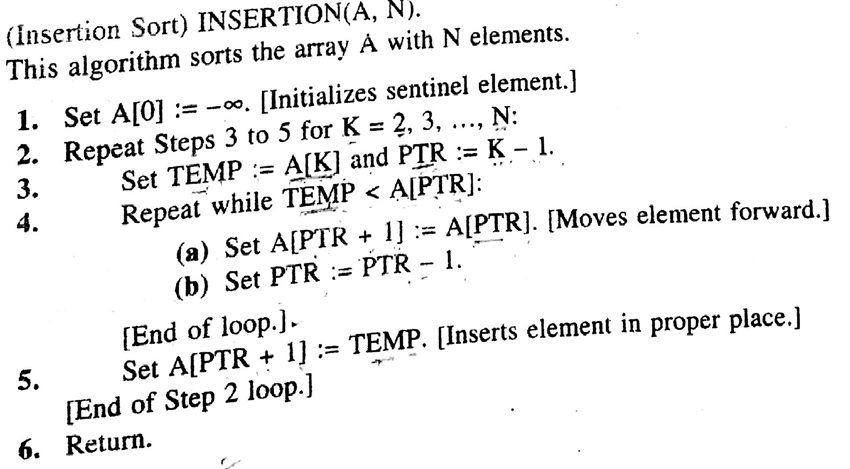 Data Structure
CSE 203: Data Structure
Sorting algorithms:
List of variables:
A: Integer
TEMP: Integer
PTR: Integer
K: Integer
List of loops:
For loop in Step 2
While loop in step 4
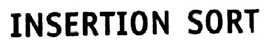 main(){
int A[10], ITEM, PTR, K, N=9;
A[0]=-99999;
for(K=2;K<=N;K++)		//Step 2
{
TEMP=A[K];		//Step 3
PTR=K-1			//Step3
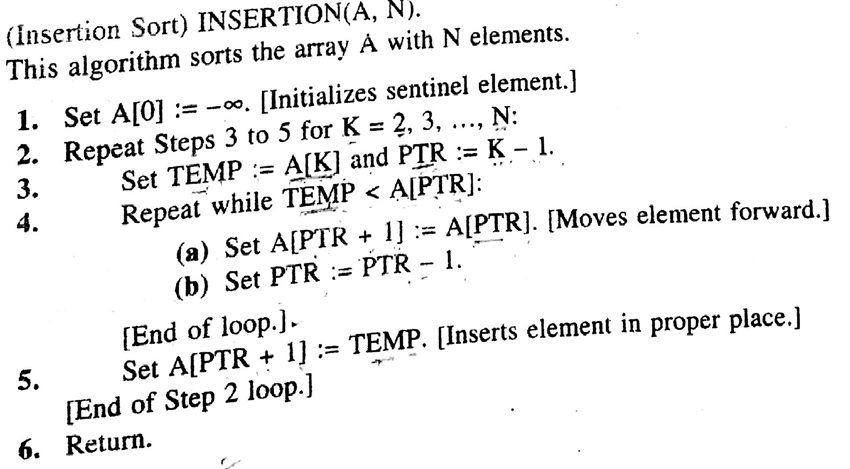 Data Structure
CSE 203: Data Structure
Sorting algorithms:
List of variables:
A: Integer
TEMP: Integer
PTR: Integer
K: Integer
List of loops:
For loop in Step 2
While loop in step 4
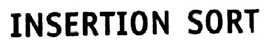 main(){
int A[10], ITEM, PTR, K, N=9;
A[0]=-99999;
for(K=2;K<=N;K++)
{
TEMP=A[K];
PTR=K-1
while(TEMP<A[PTR])		//Step 4
{
A[PTR+1]=A[PTR];
PTR=PTR-1;
}
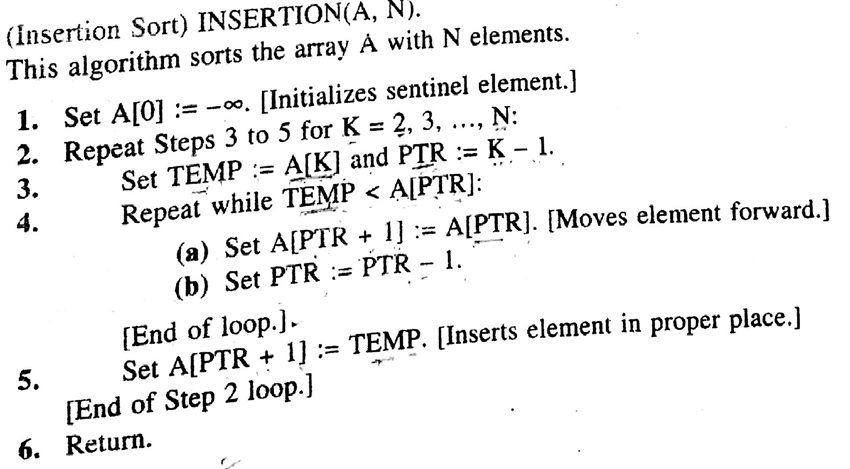 Data Structure
CSE 203: Data Structure
Sorting algorithms:
List of variables:
A: Integer
TEMP: Integer
PTR: Integer
K: Integer
List of loops:
For loop in Step 2
While loop in step 4
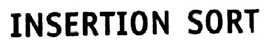 main(){
int A[10], ITEM, PTR, K, N=9;
A[0]=-99999;
for(K=2;K<=N;K++)
{
TEMP=A[K];
PTR=K-1
while(TEMP<A[PTR])
{
A[PTR+1]=A[PTR];
PTR=PTR-1;
}
A[PTR+1]=TEMP;		//Step 5
}
}			//Step 6
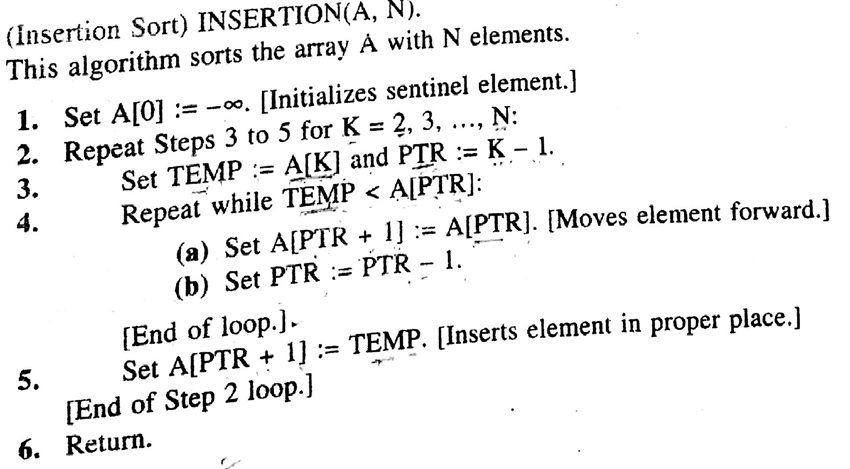